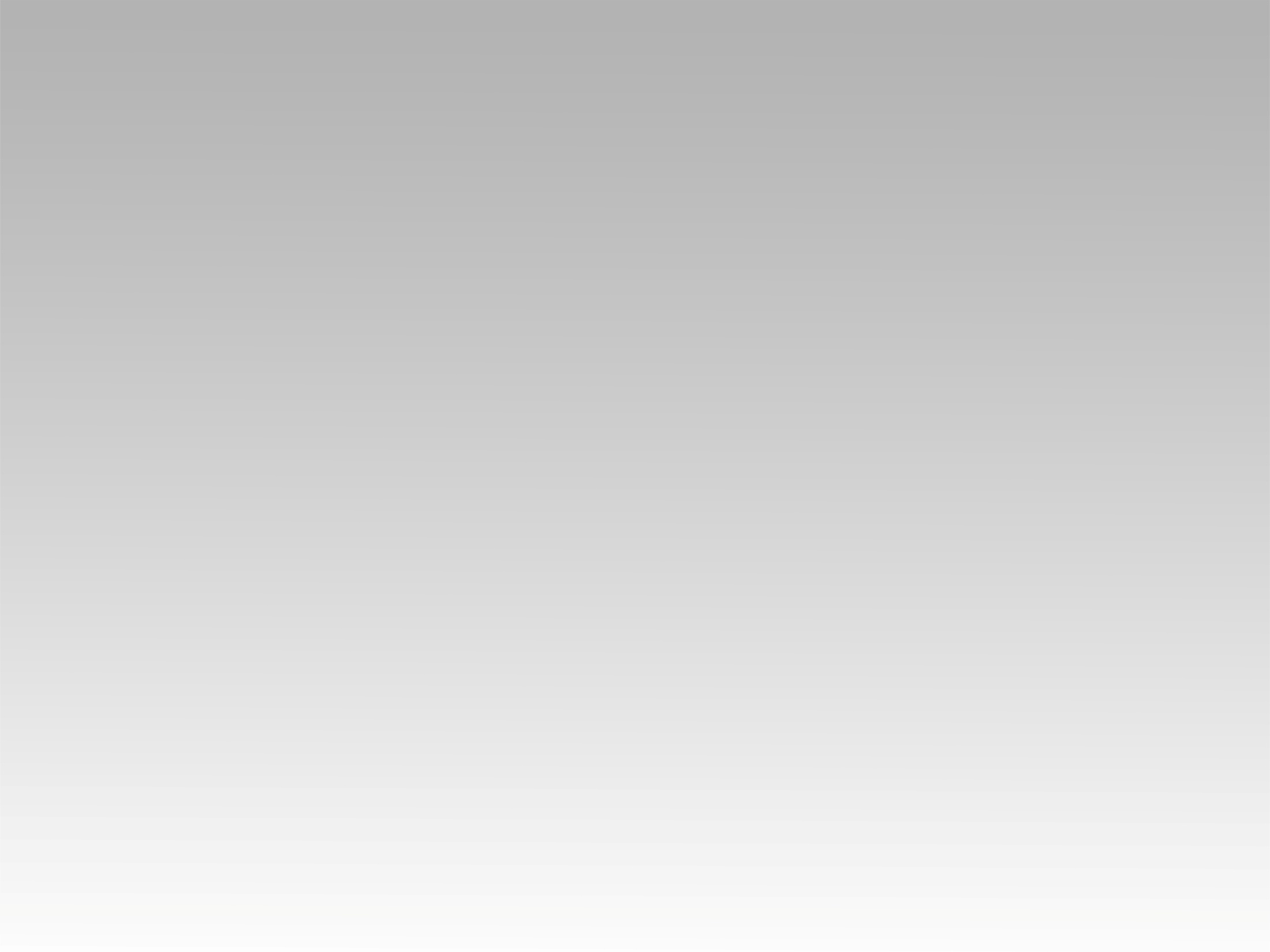 ترنيمة 
أشكرك أعظم إله
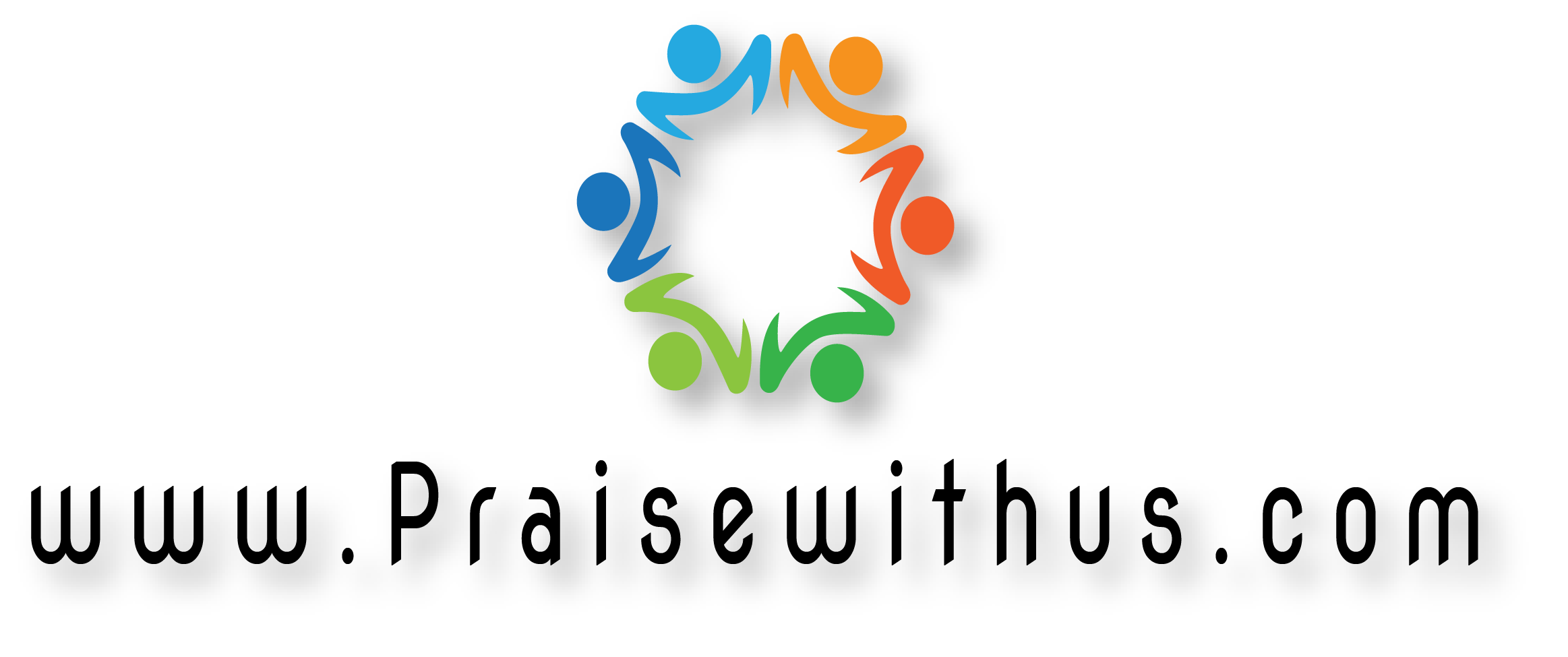 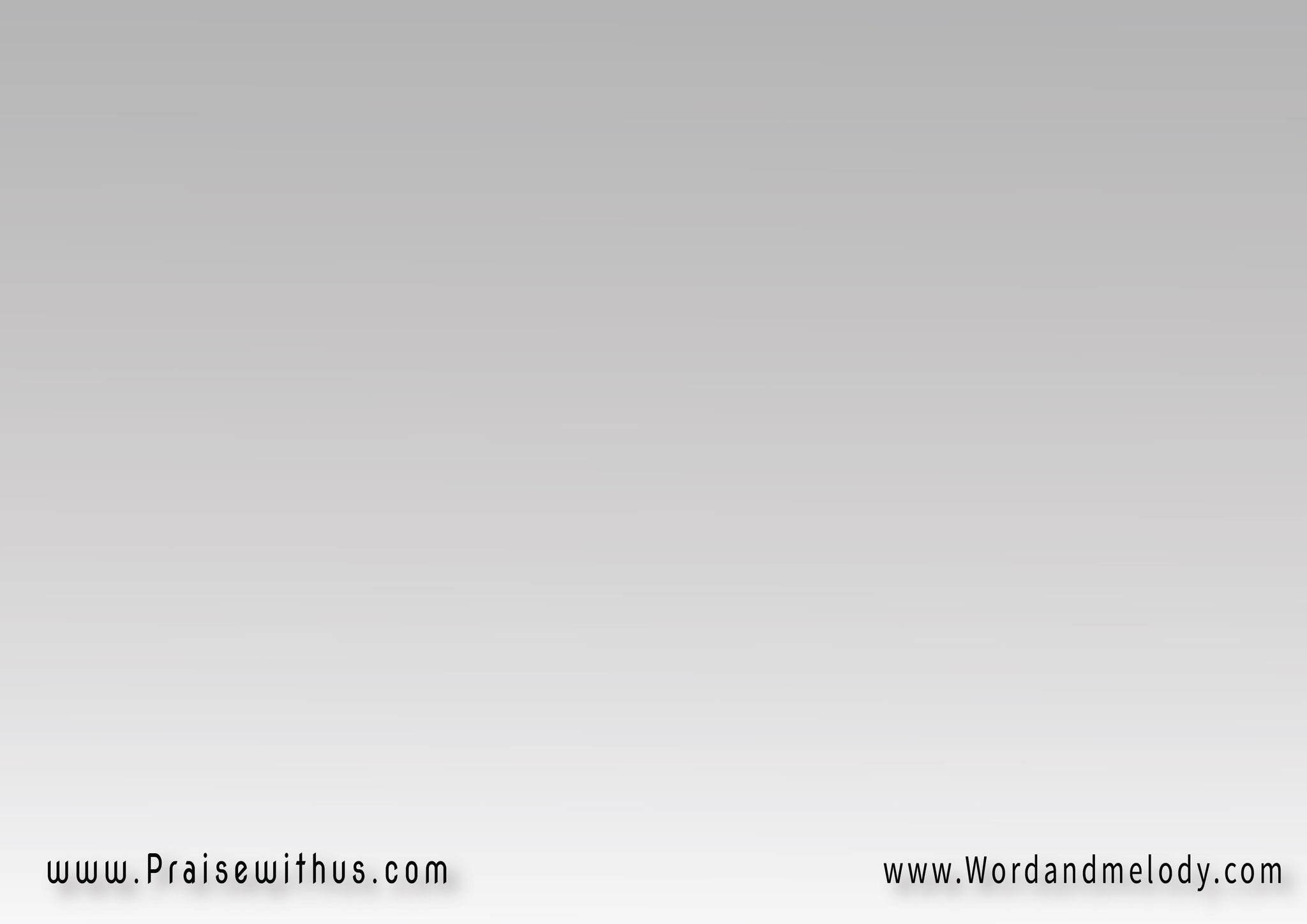 أمرك عجيب وإنت عجيب    
ربي يا أعظم إله
ترضى الصليب وموت الصليب 
لأجل تعطيني حياه
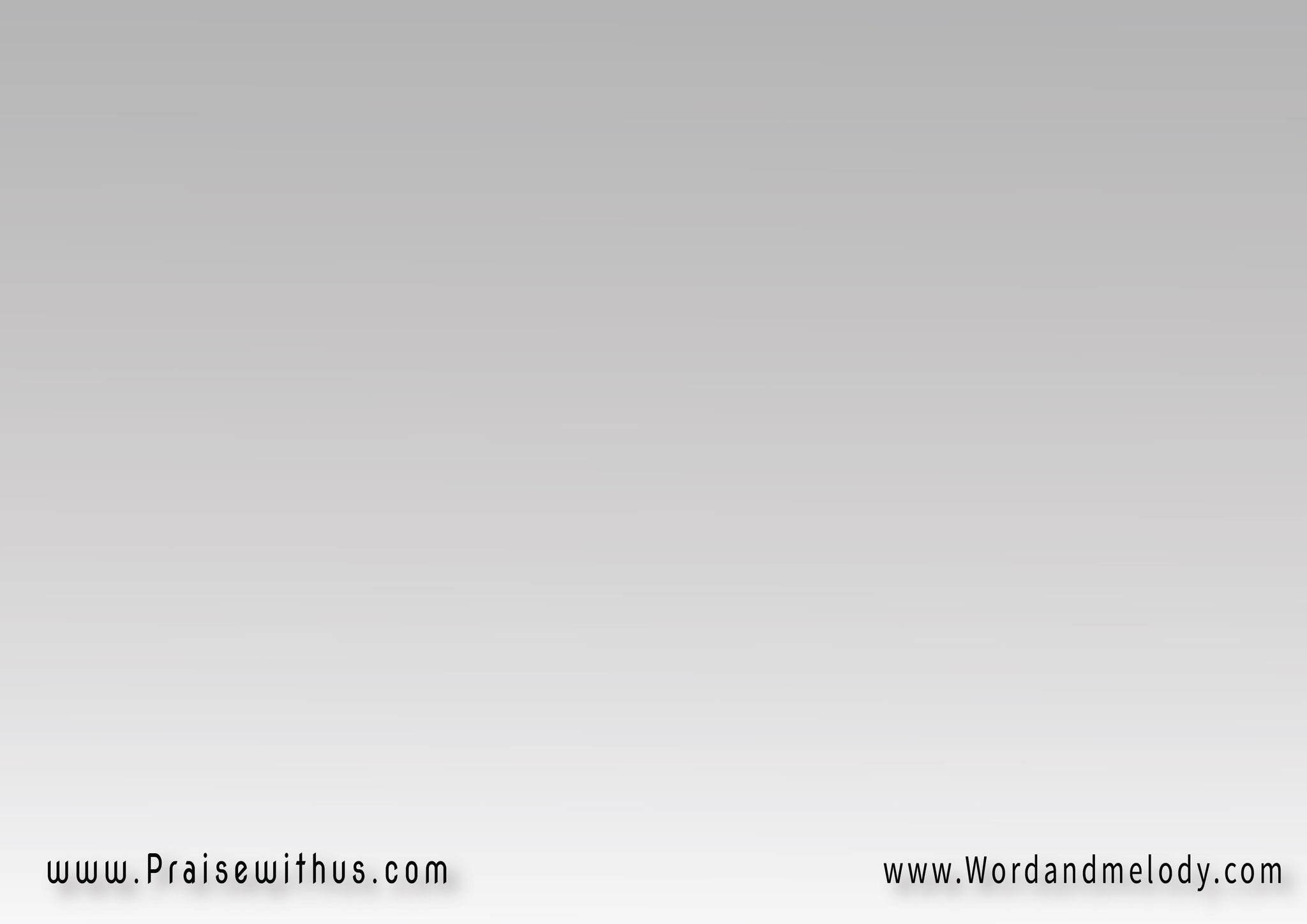 بينت لي محبتك  
عدلك لاقى رحمتك  
خلصتني بنعمتك 
ومجانًا أنا صار لي رجاء 
ربي يا أعظم إله
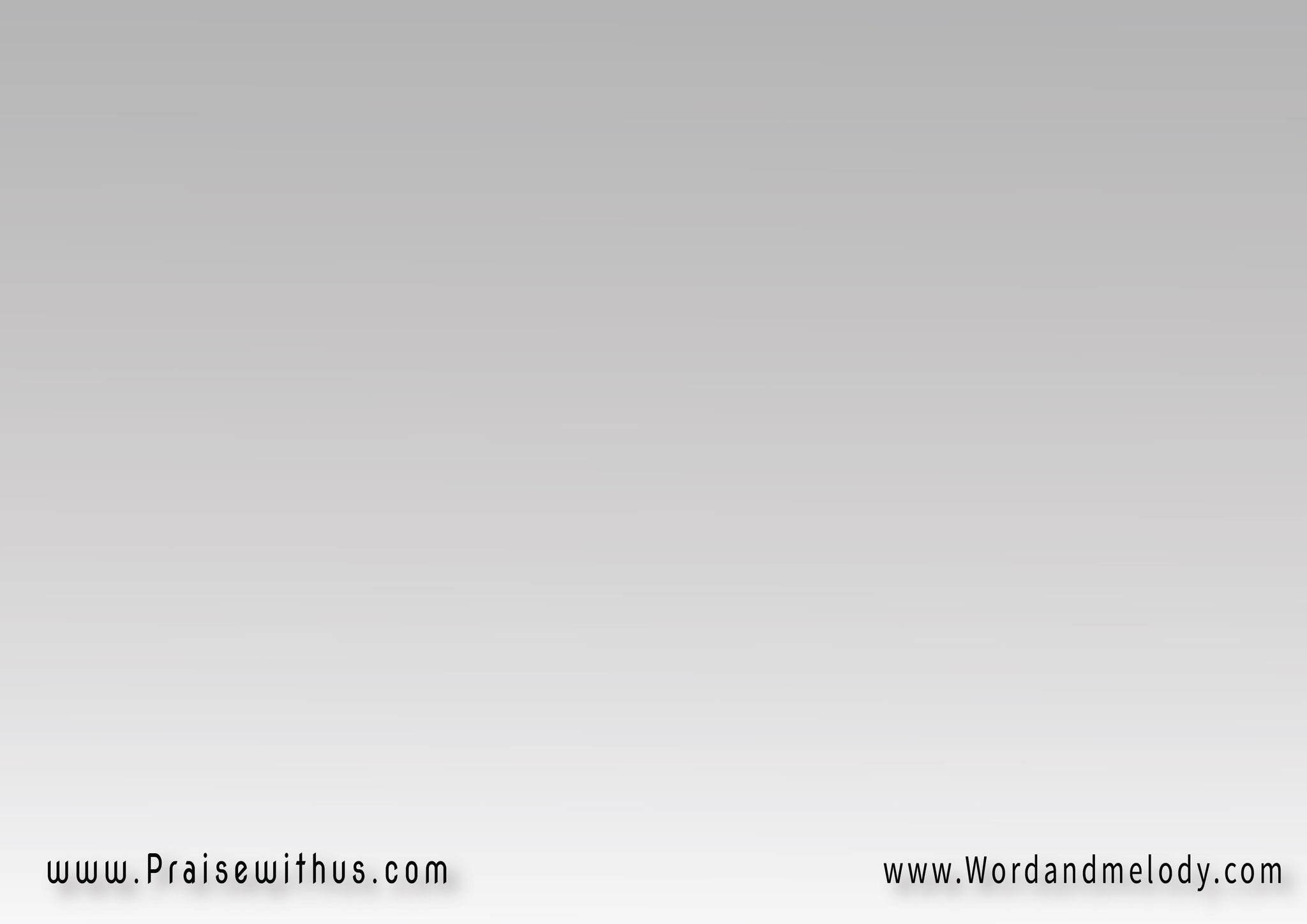 أشكرك أشكرك      
ربي وأبوي وسيدي
أشكرك أشكرك 
حررتني فكيت  قيدي
أحببتني للمنتهى
  ربي يا إعظم إله
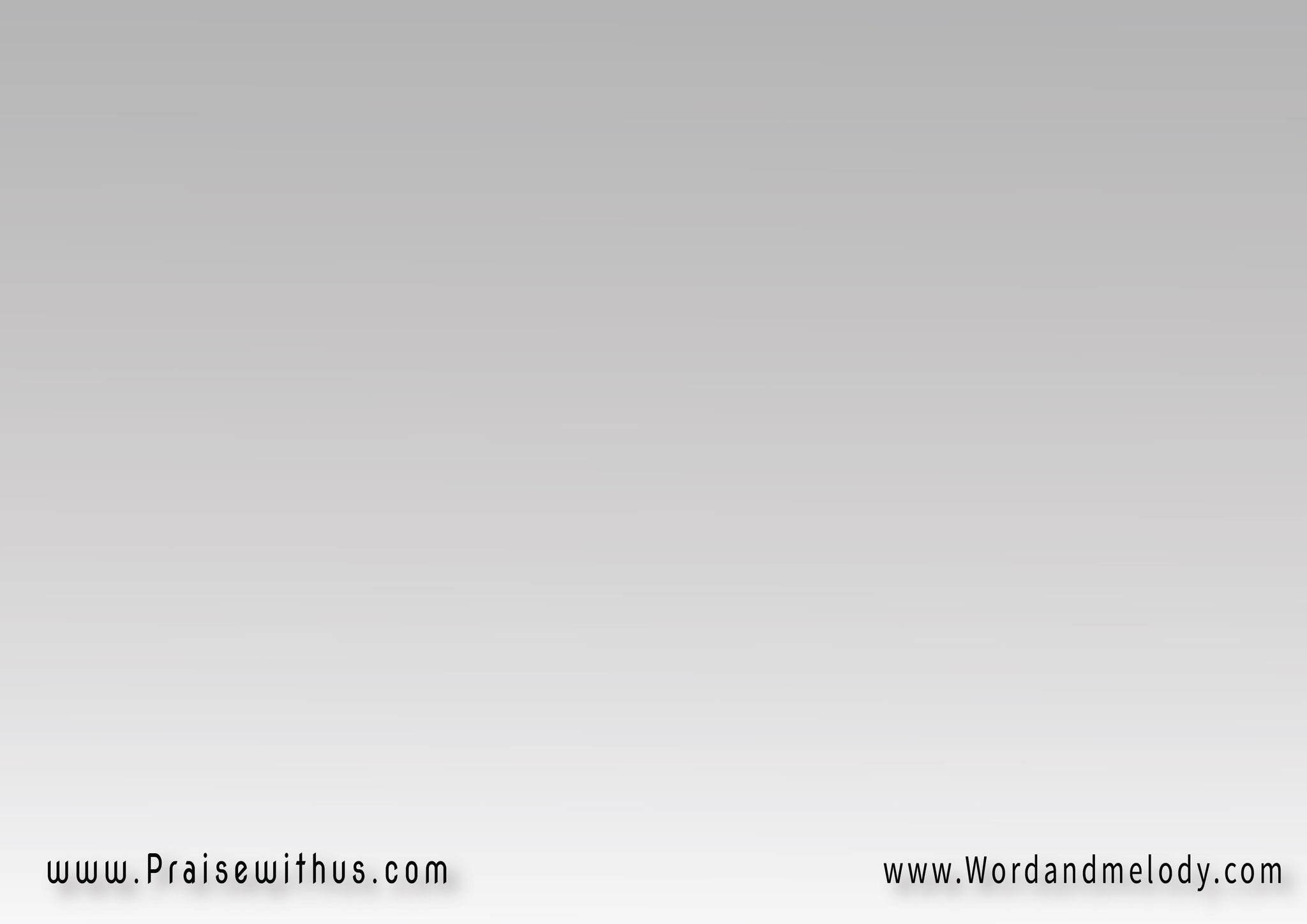 إنت القدير وإنا الحقير 
إنا عبدك البطال
إبنك أصير وكيف يصير 
أحتار في فكري السؤال
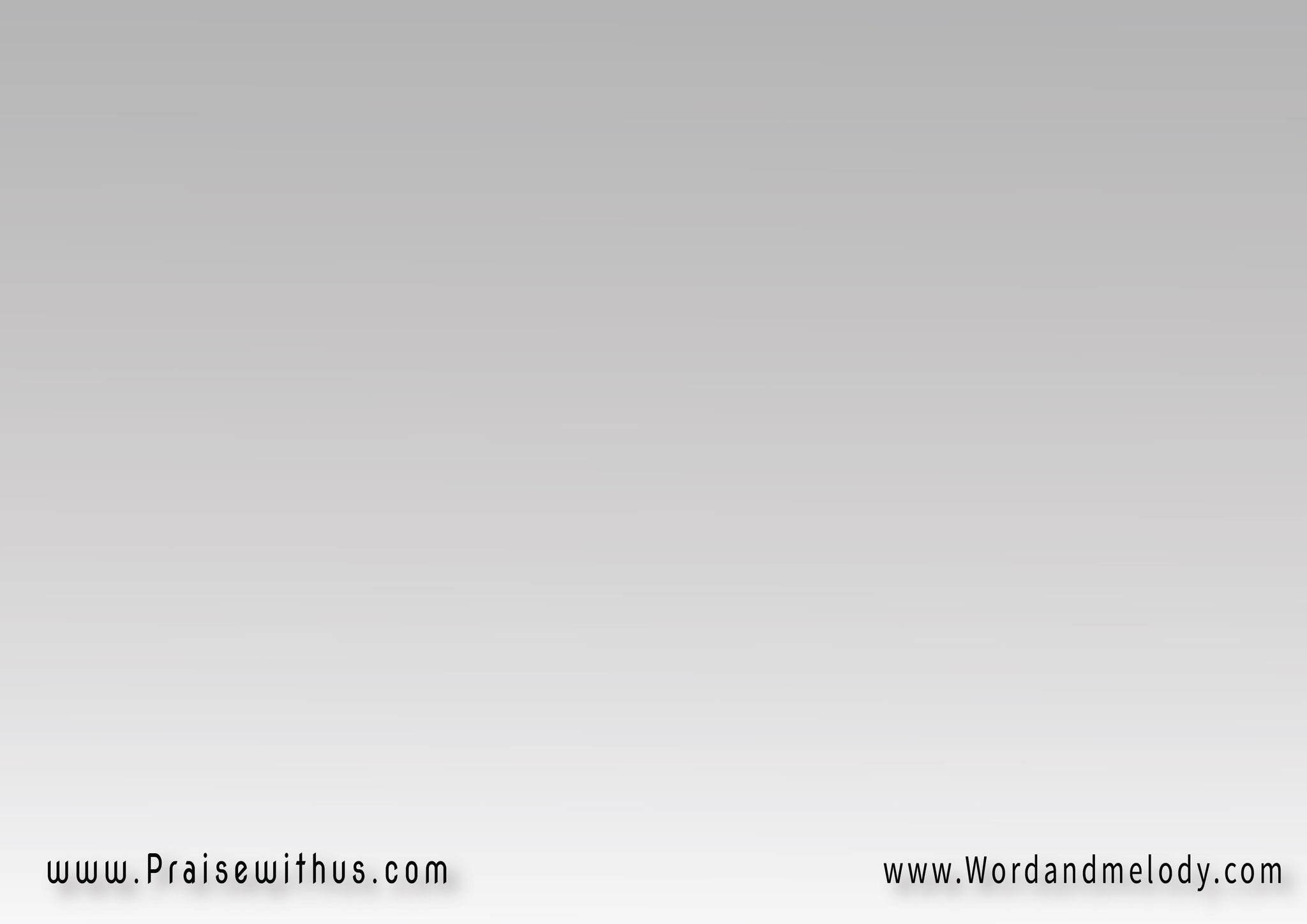 إحترت كيف أوصفك  
شوقتني أعرفك
كيف دمك إنسفك وبررني 
أنا أول الخطاة!
ربي  يا أعظم إله
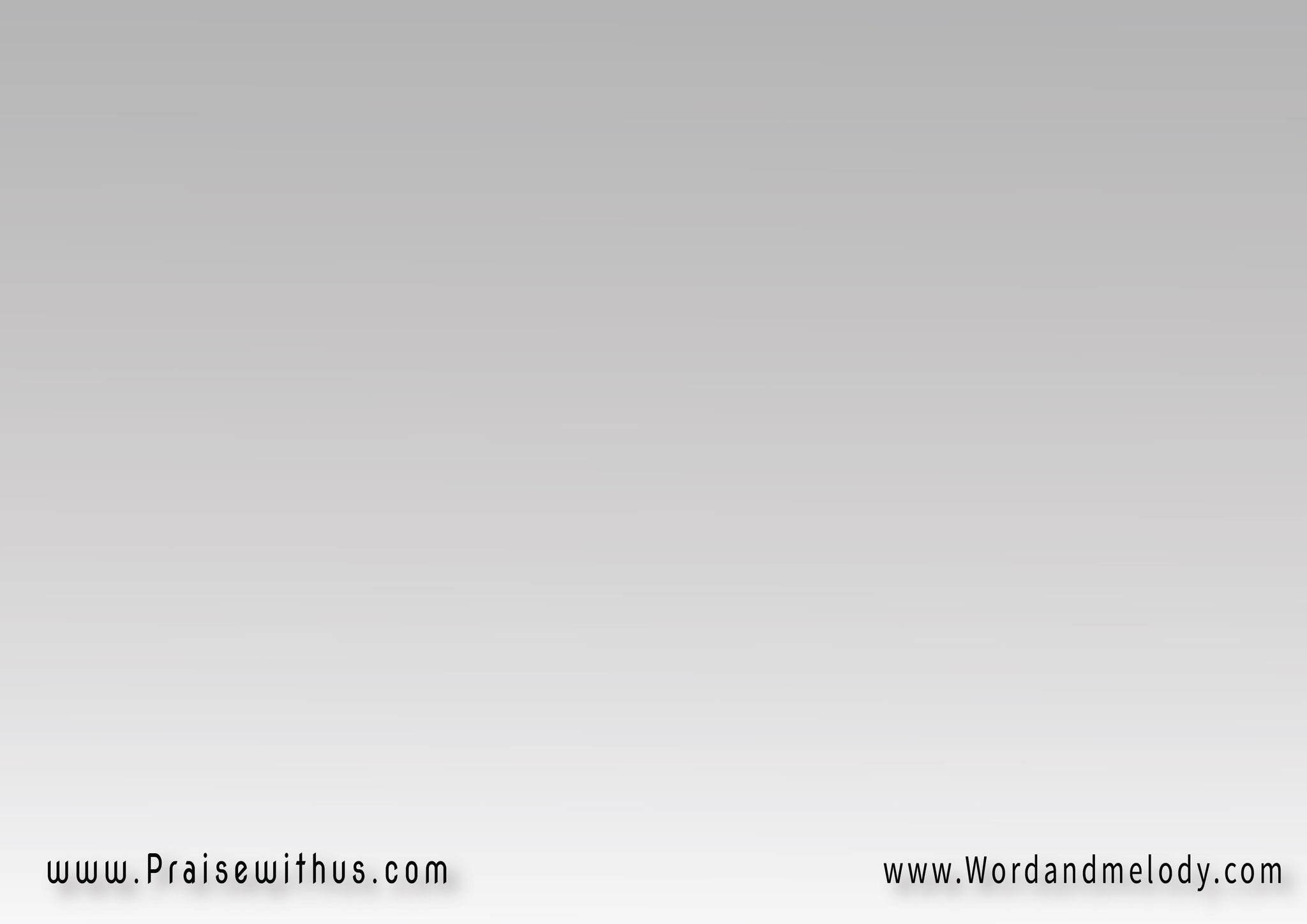 أشكرك أشكرك      
ربي وأبوي وسيدي
أشكرك أشكرك 
حررتني فكيت  قيدي
أحببتني للمنتهى
  ربي يا إعظم إله
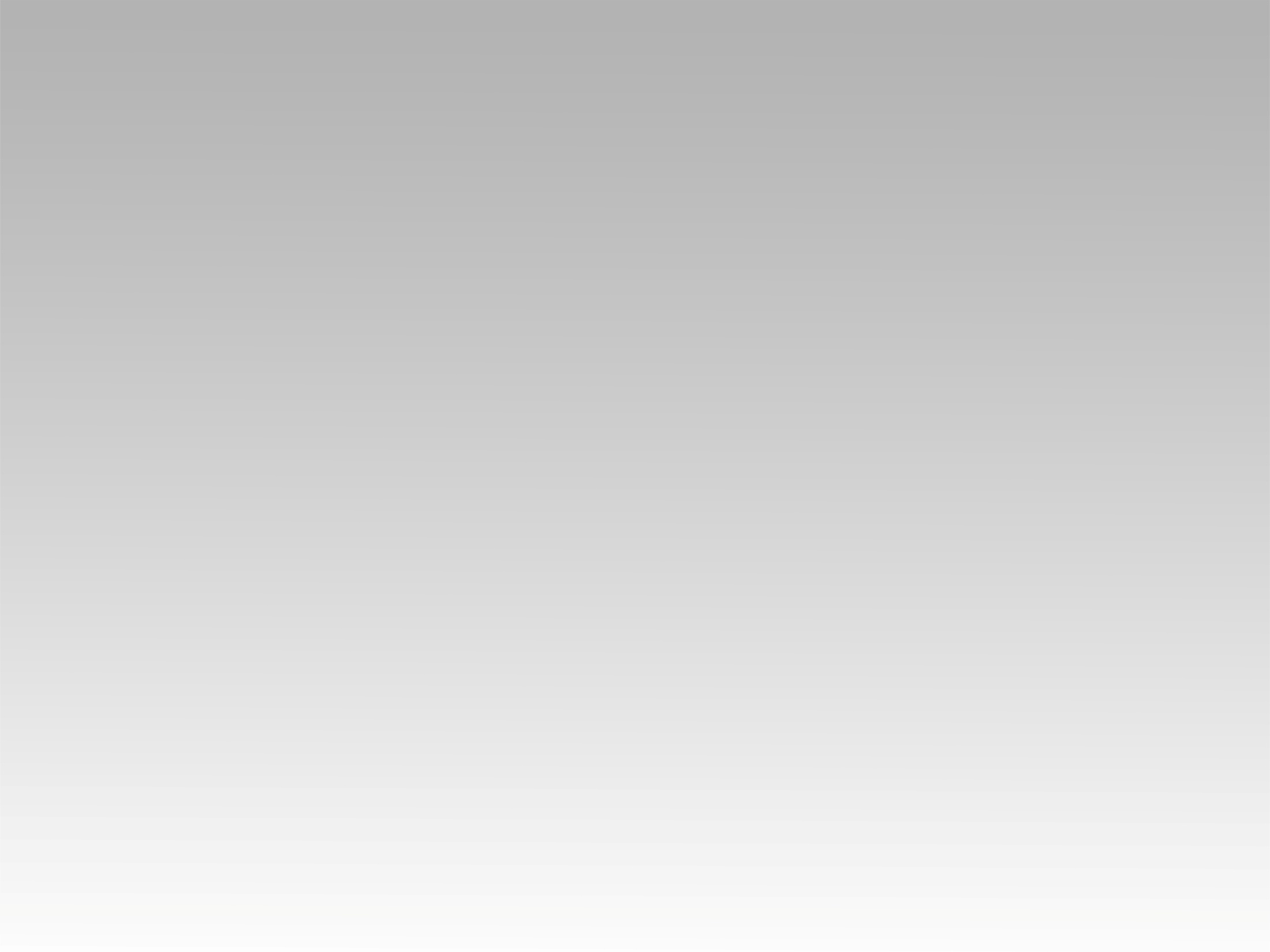 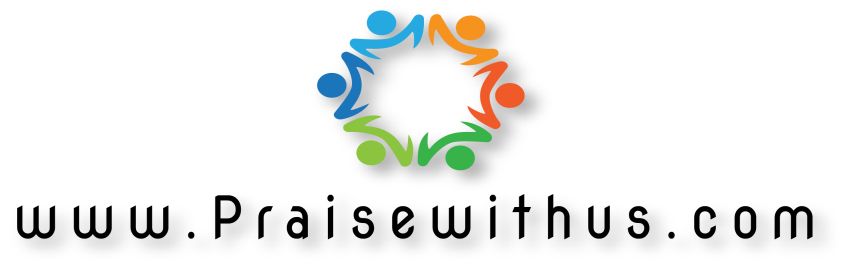